Муниципальное бюджетное дошкольное образовательное учреждение Детский сад № 15 городского округа город Уфа Республики Башкортостан
Детский   сад   посещают   дети   с  диагнозами: косоглазие и амблиопия. В ДОУ проводится    квалифицированное    наблюдение   за  детьми,  проверка  и подбор очков, лечение   на   медицинских   аппаратах,   компьютерное   лечение,   осуществляются оздоровительные     процедуры,     а    так    же полный  комплекс педагогического дошкольного образования и подготовка детей к школе.
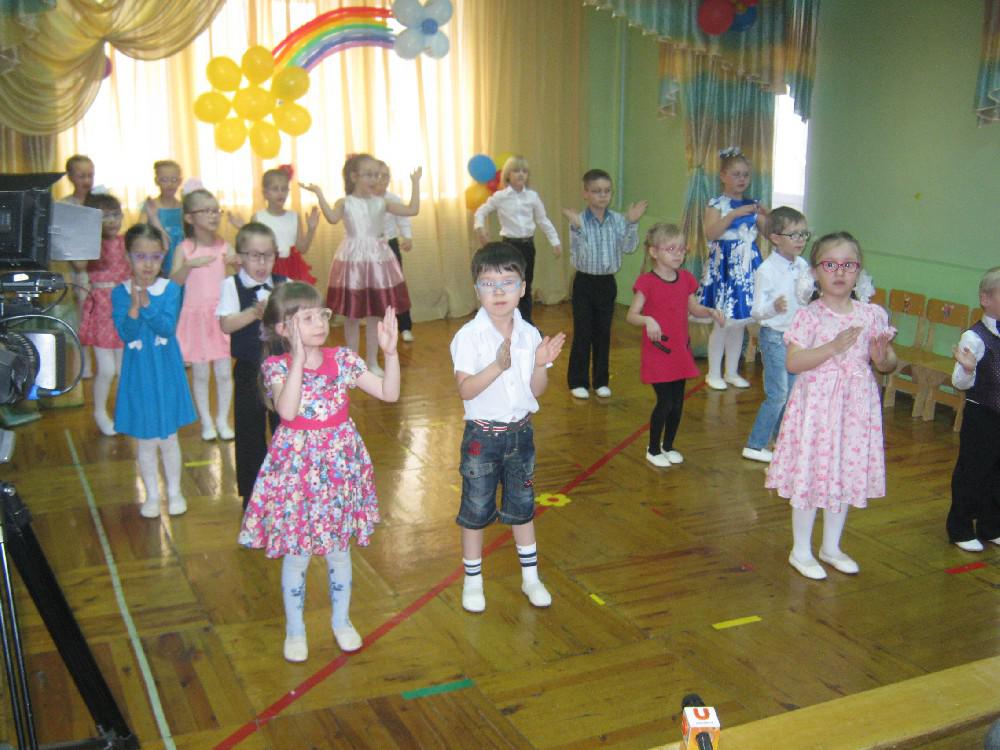 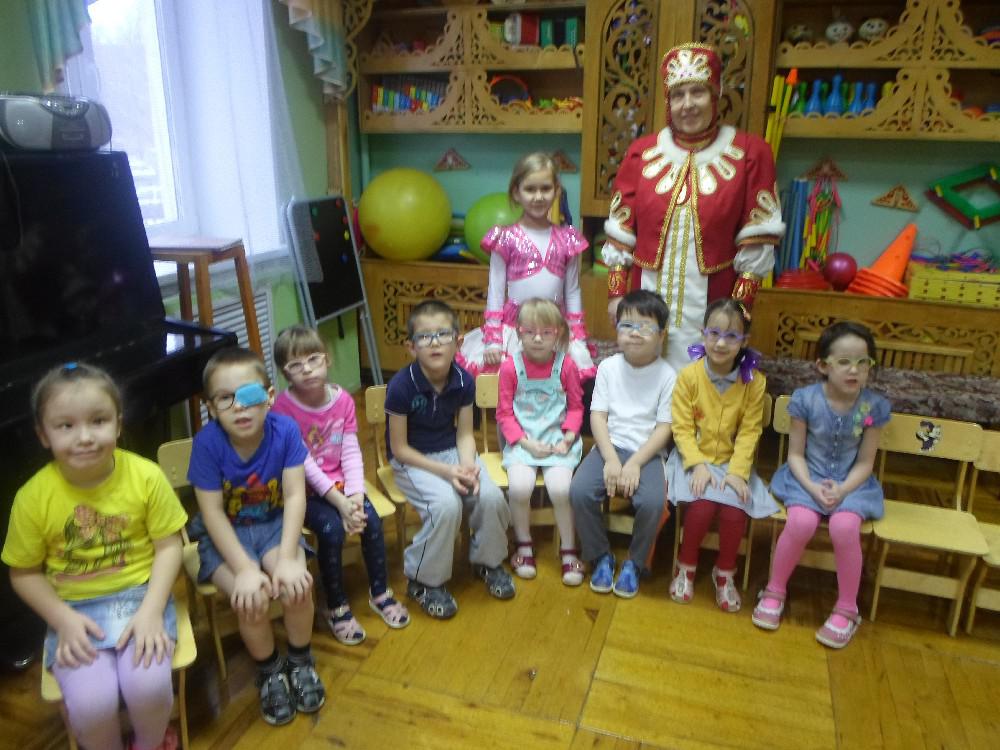 В ДОУ функционируют 4 группы детей с 2  до7 лет:
1. Ясельно-младшая (с 2 до 4),
2.  Средняя группа (с 4 до 5),
3. Старшая группа (с 5 до 6),
4. Подготовительная  к школе группа (с 6 до 7 лет)
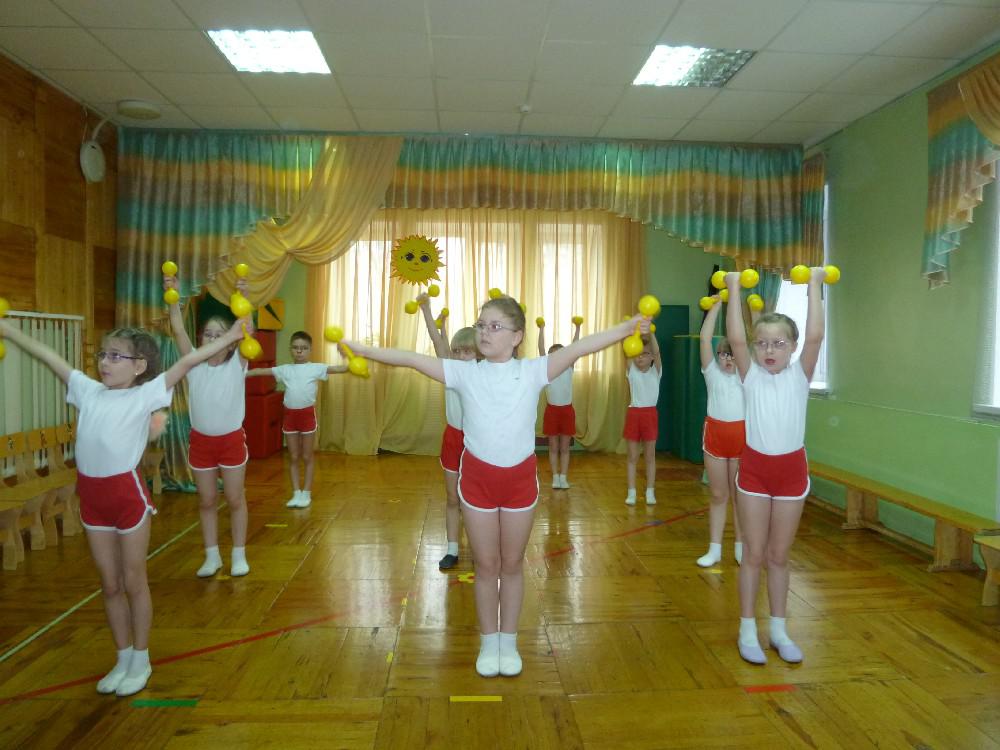 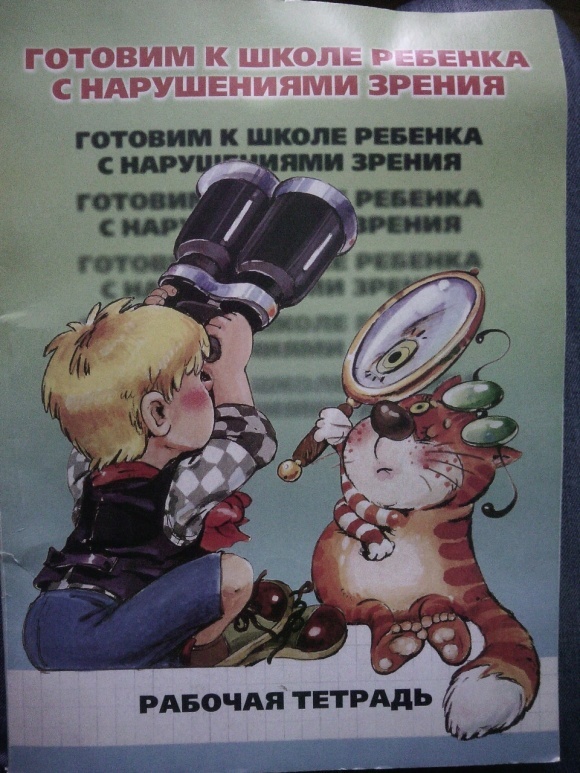 Программы,учебно-методические пособия
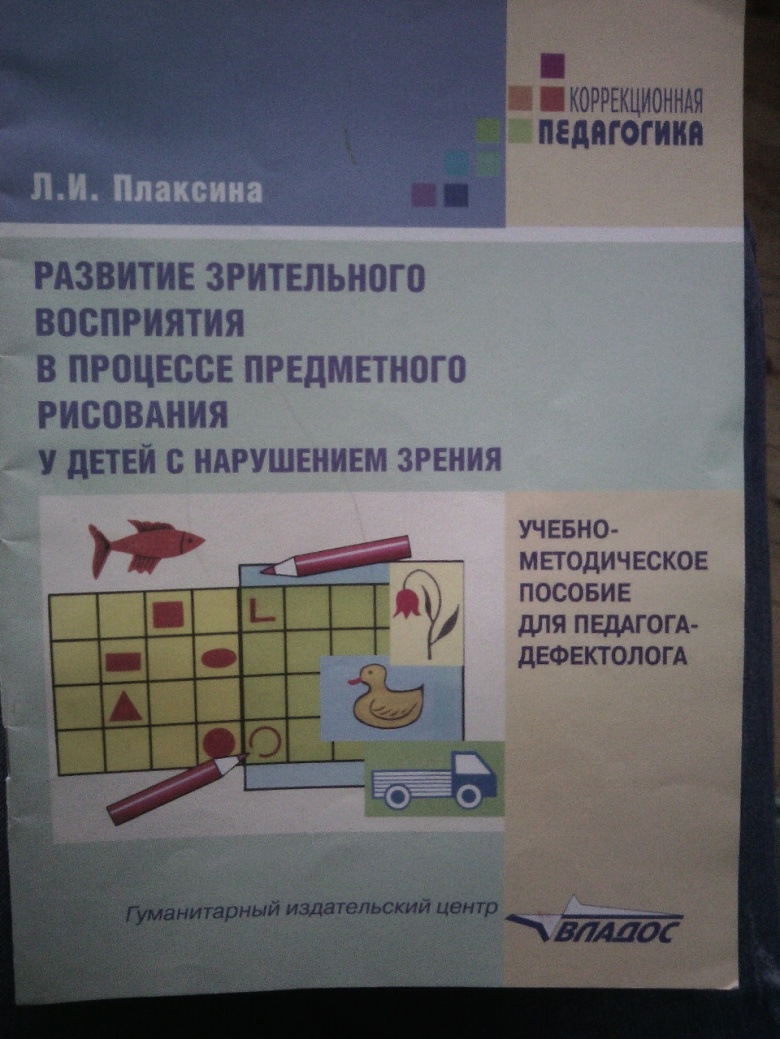 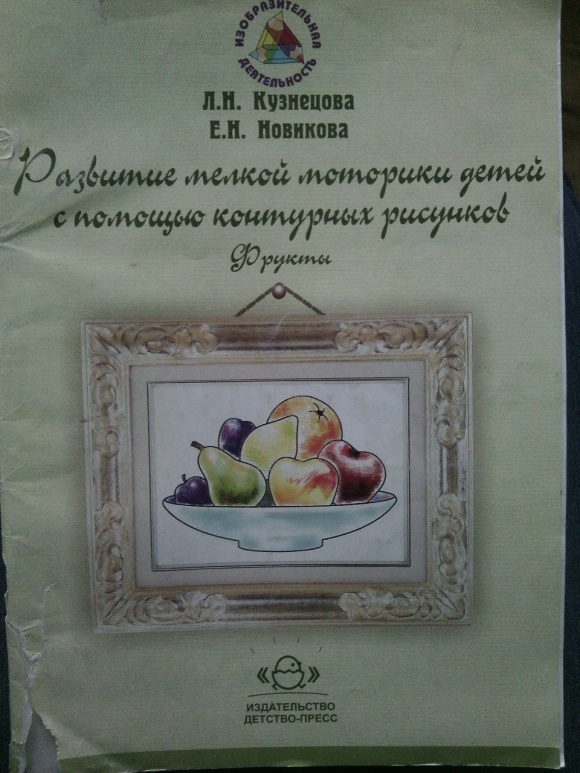 Подготовительная группа  «Солнышко»
Индивидуальное занятие по развитию зрительного восприятия
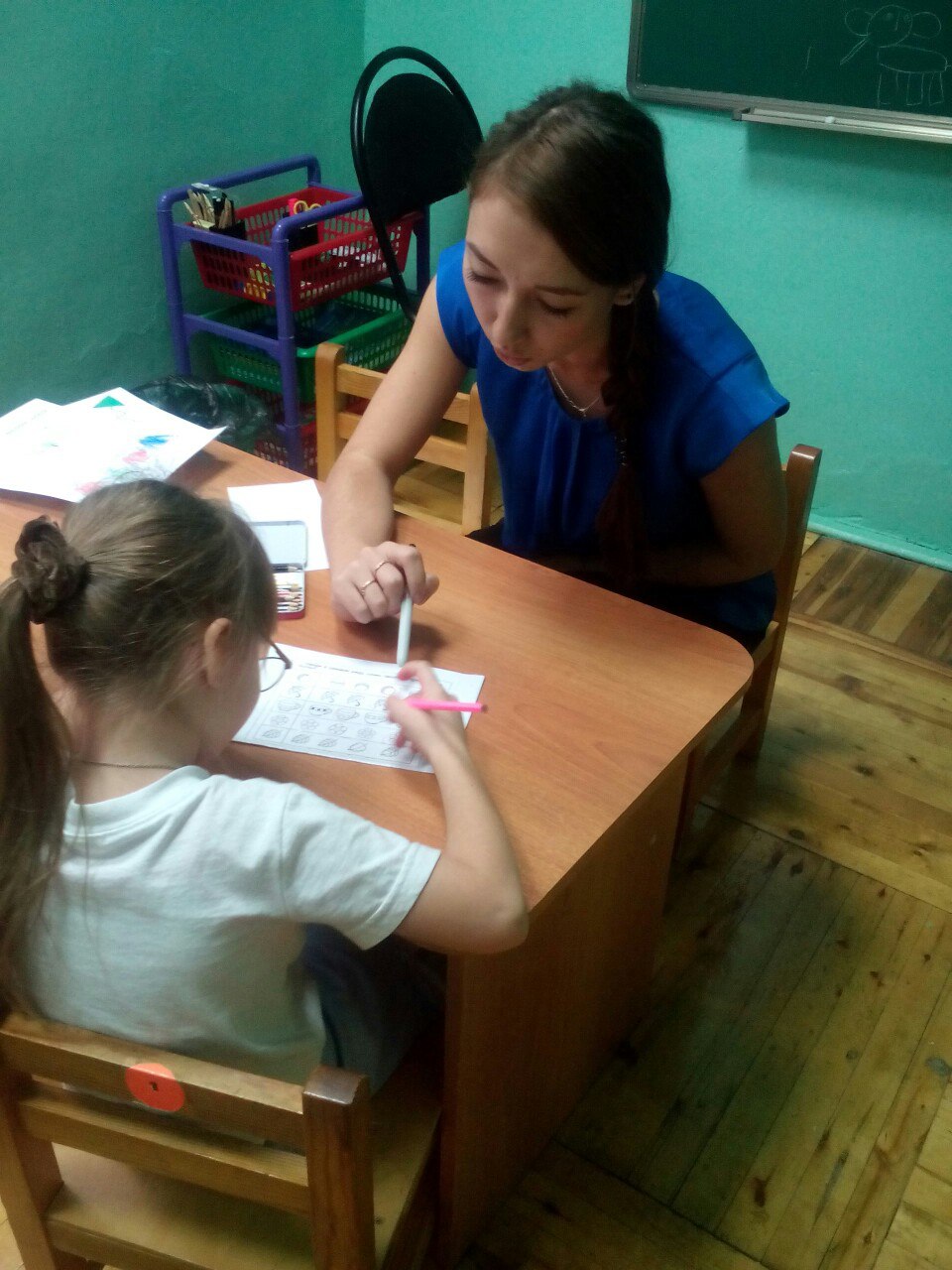 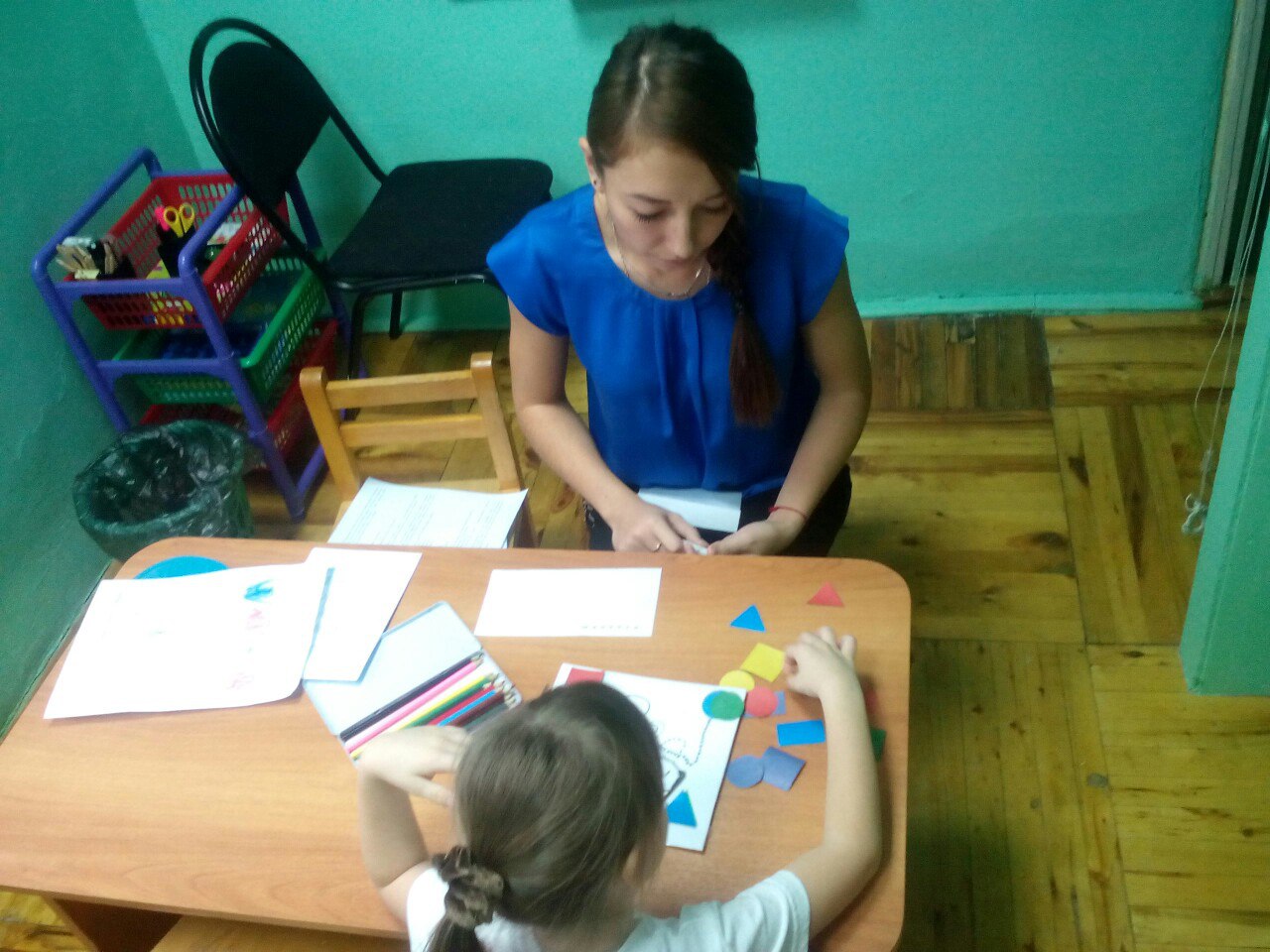 Фронтальное занятие на тему : «Моя страна»
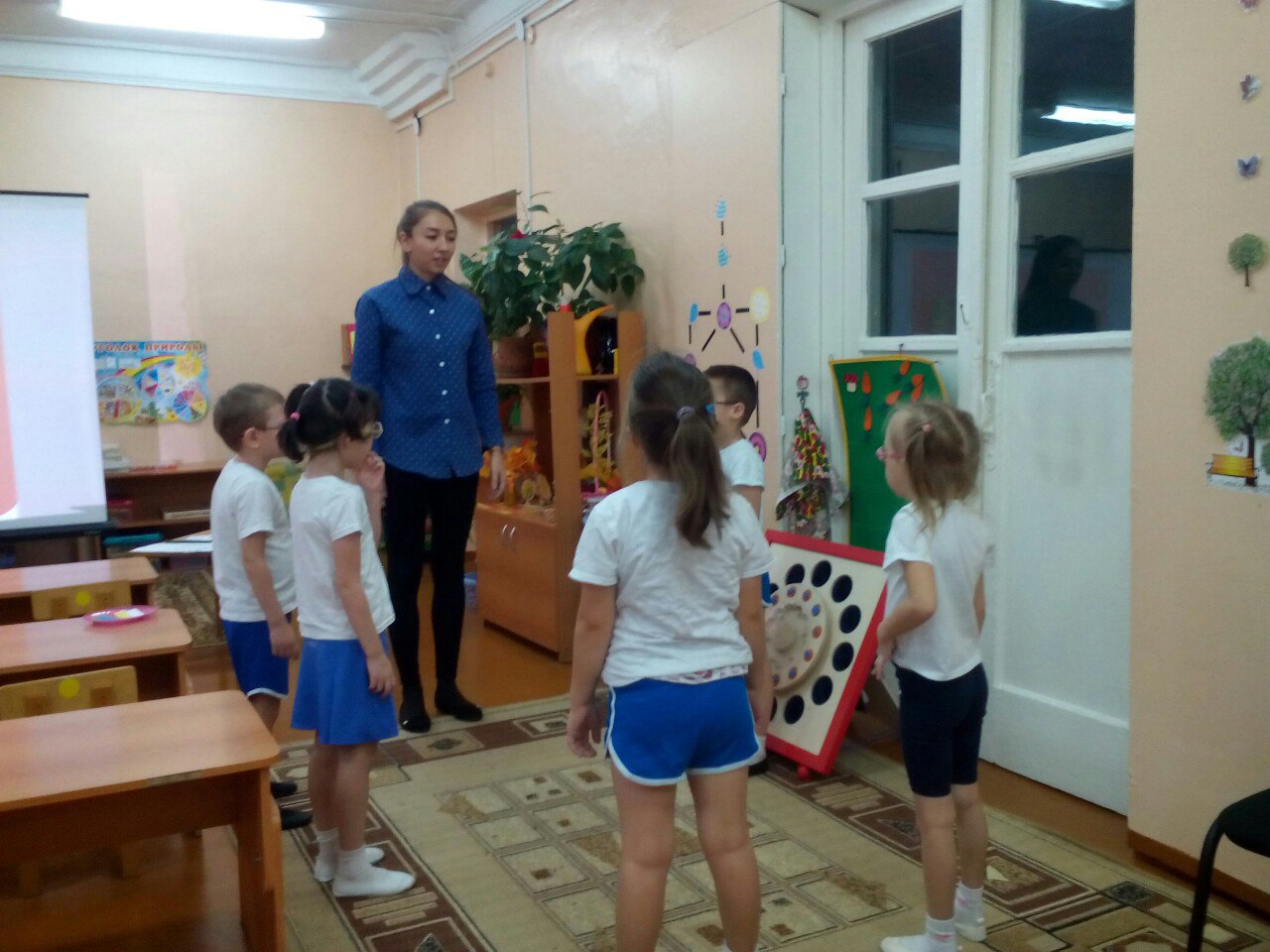 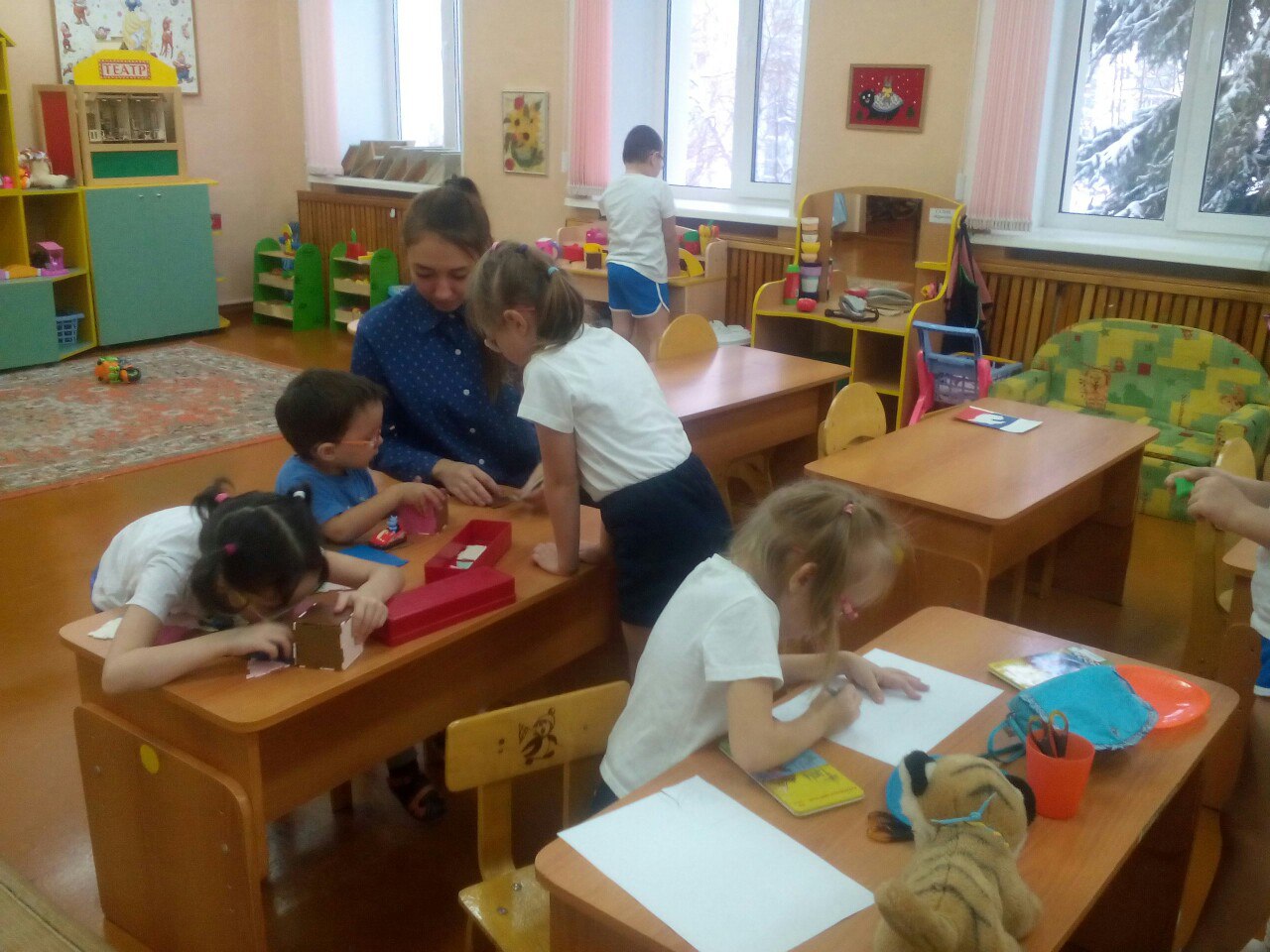 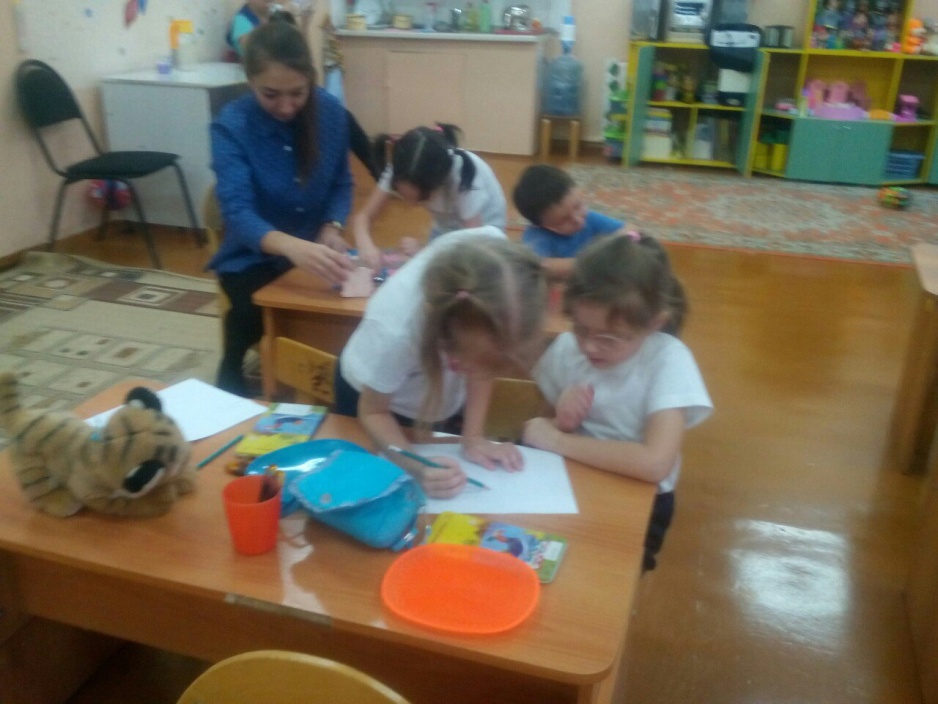 Средняя группа «Колобок»
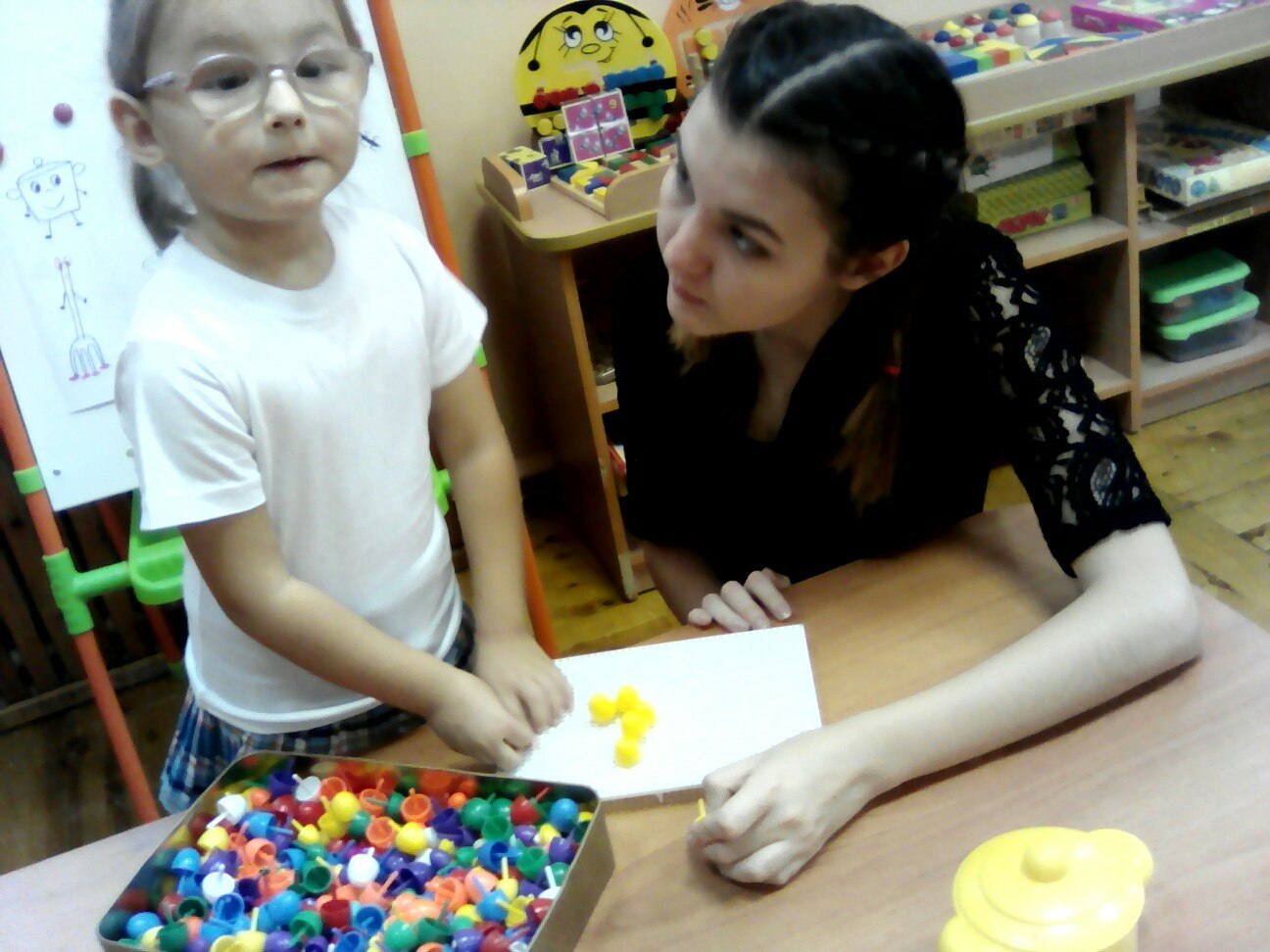 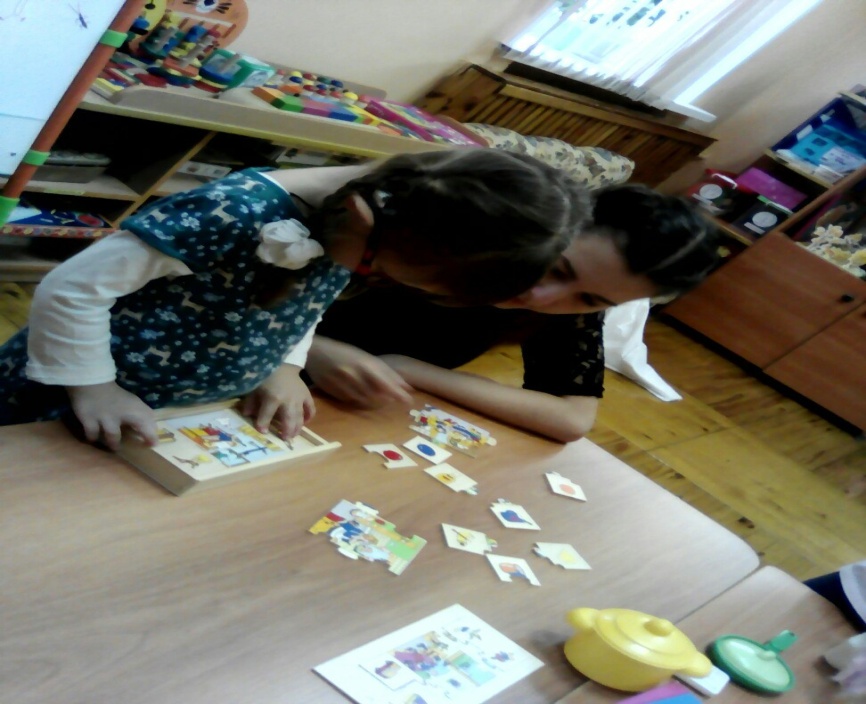 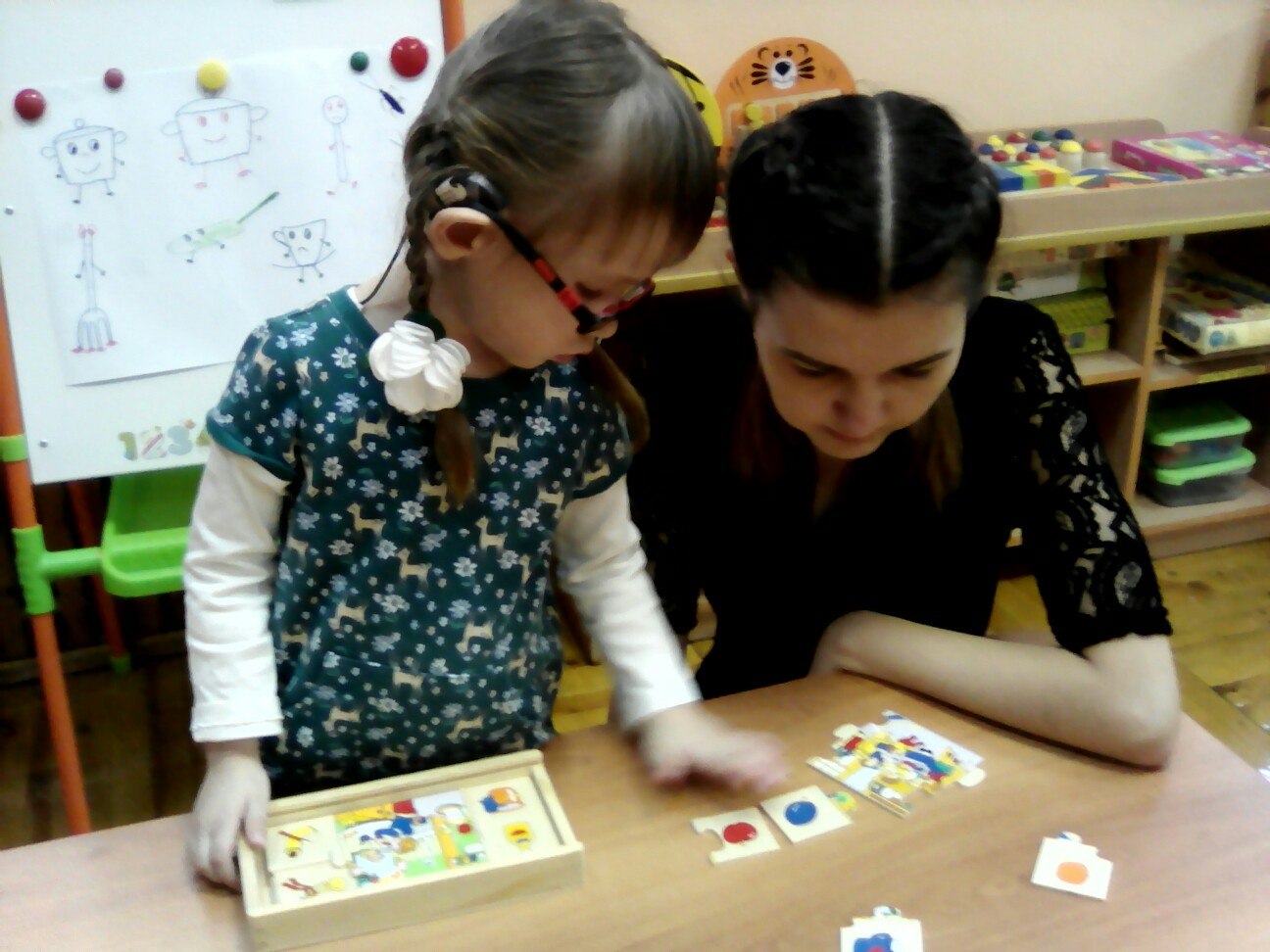 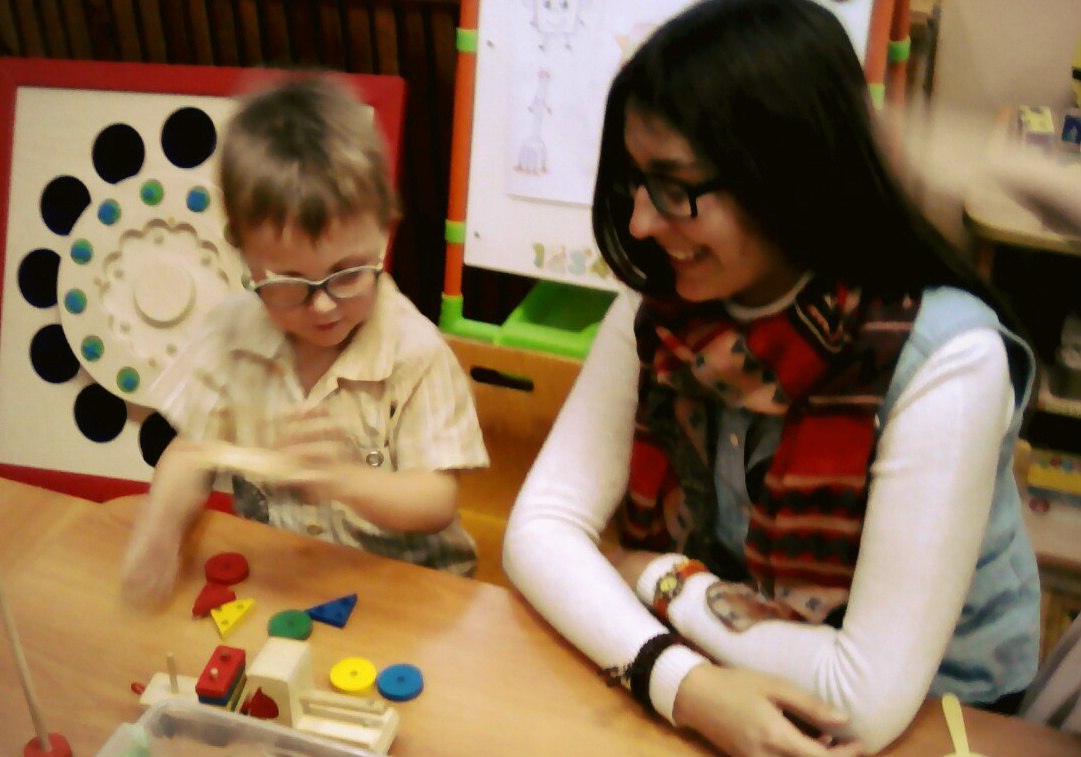 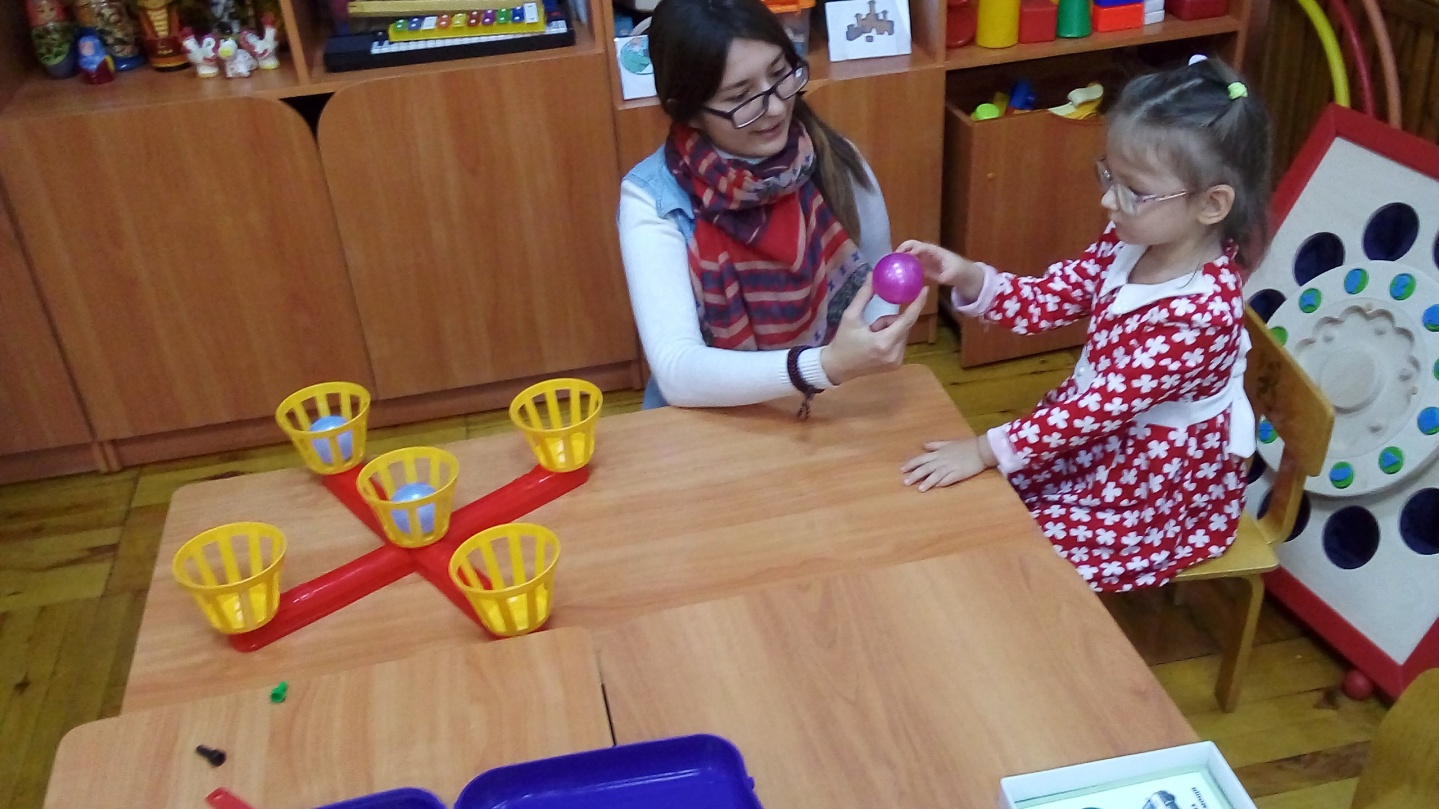 Младшая группа «Крепыш»
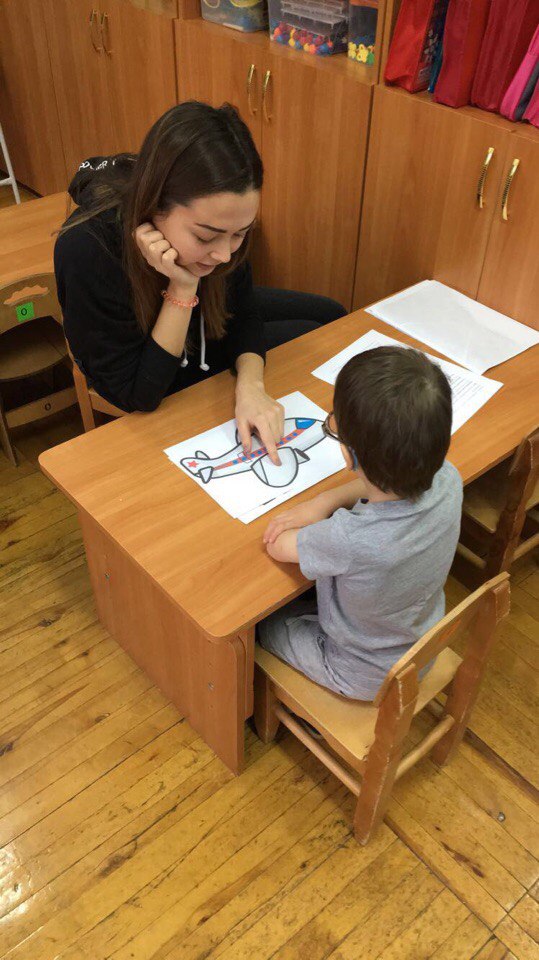 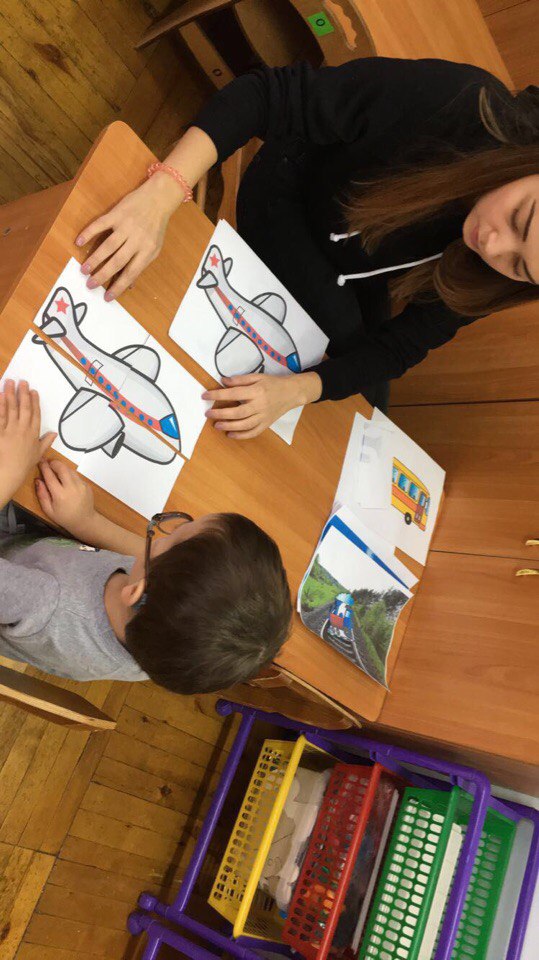 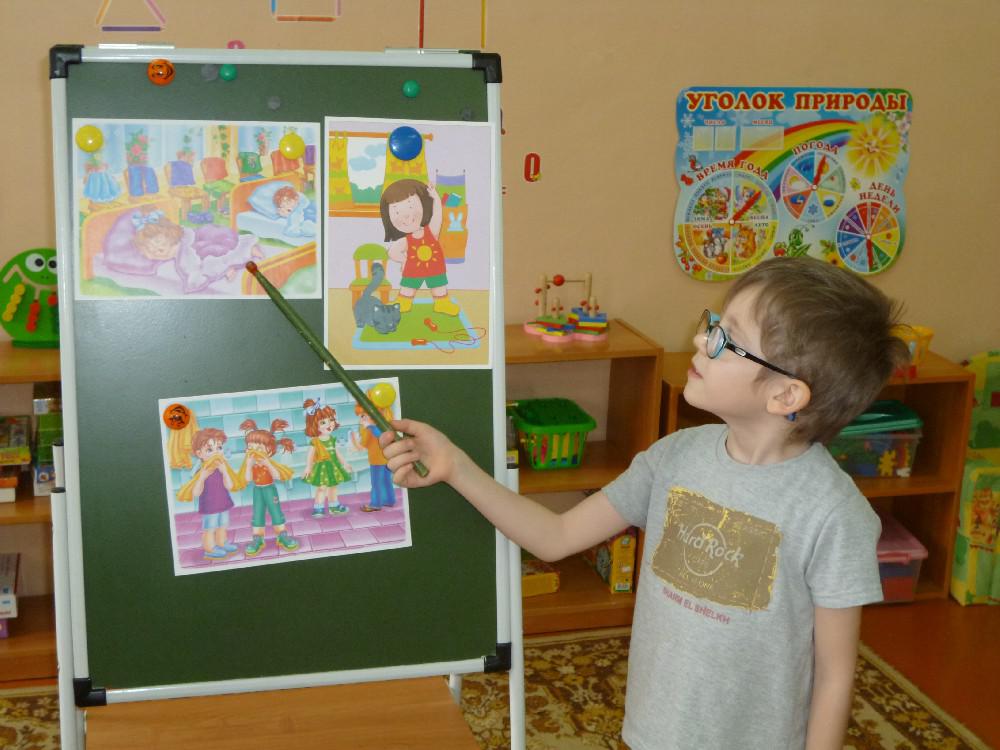 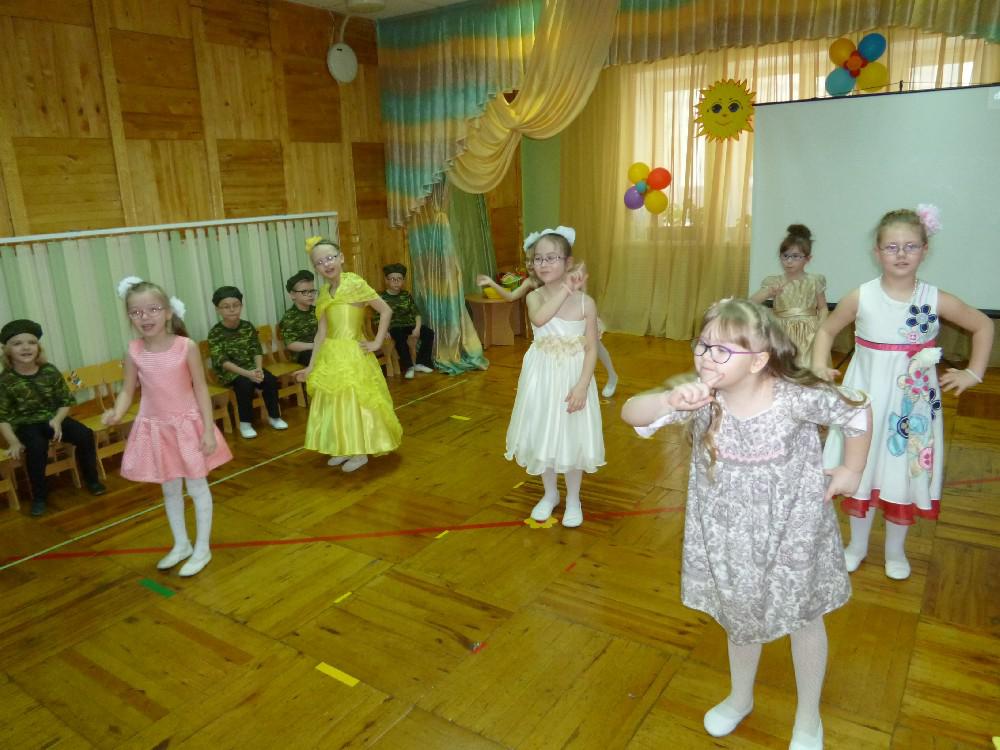 Руководитель практики: Касимова Эльза Гумеровна
Методист:
Дильмухаметова Расима Сарваровна

Выполнили студенты группы СОДД 31-14:
Чинякова Алина;             Беляева Ксения;
Хайретдинова Динара;   Ишмакова Василя;
Хайруллина Алия;           Шокурова Елена.